数学
职教高考新实践基础篇·
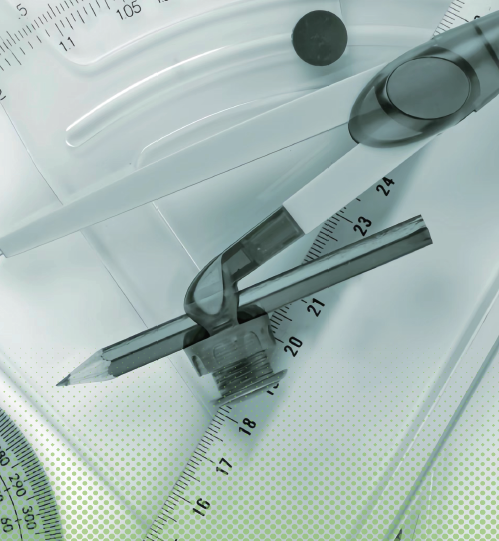 主　编　沈栩竹　唐　平
考纲要求
目 录
01
03
05
02
04
知识梳理
典型例题
真题感知
金榜通关
5.2
任意角的三角函数
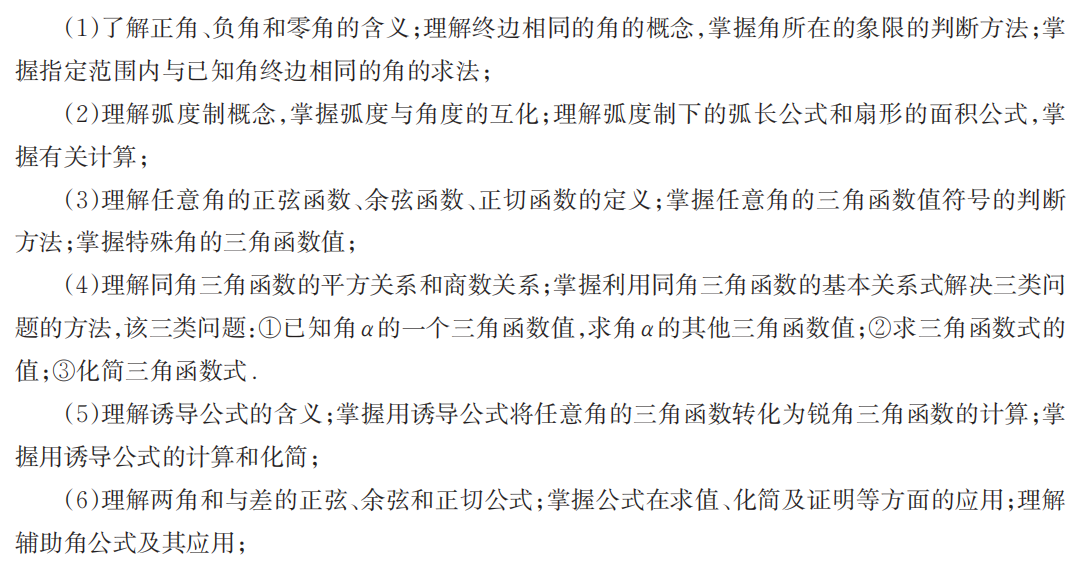 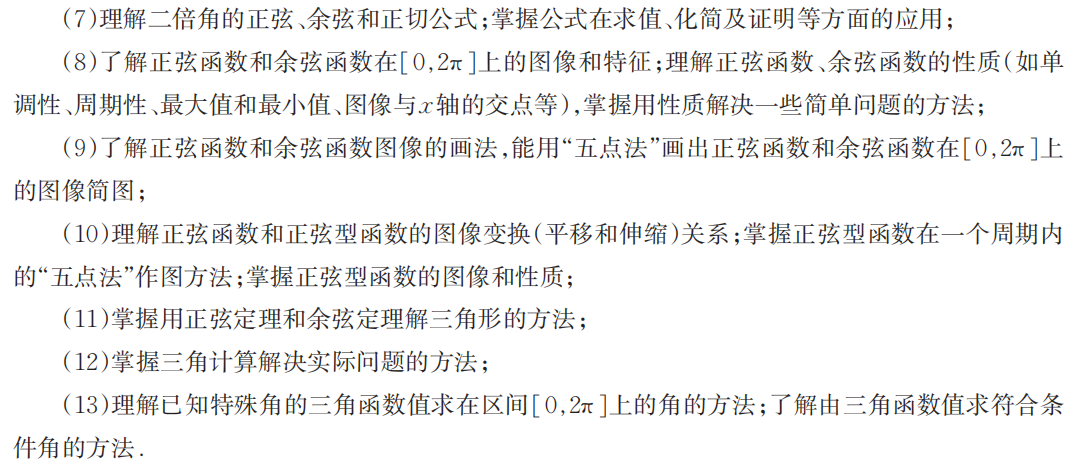 一、三角函数的定义
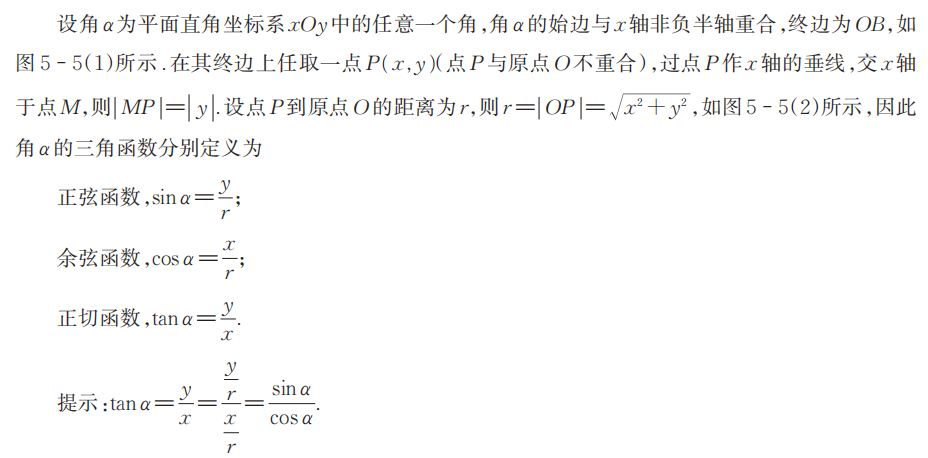 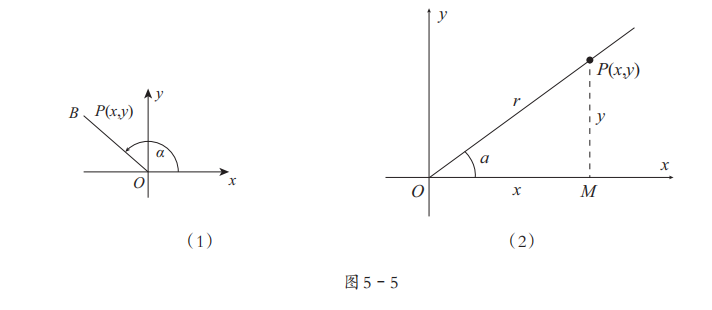 二、三角函数的定义域
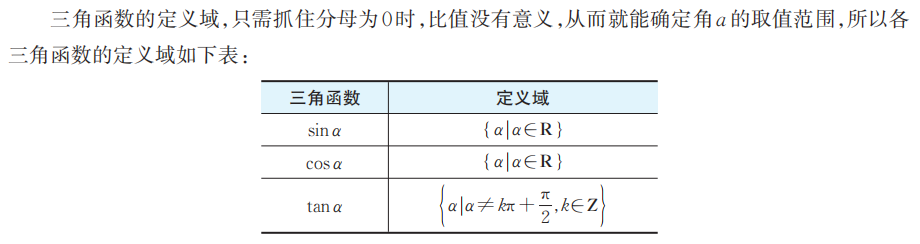 三、三角函数值的符号
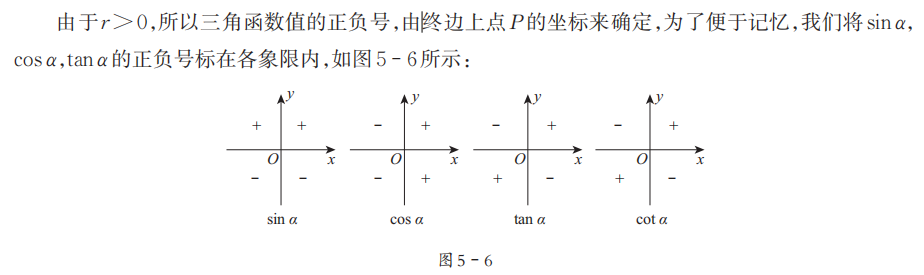 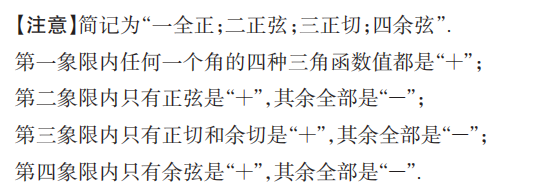 四、特殊角的三角函数值
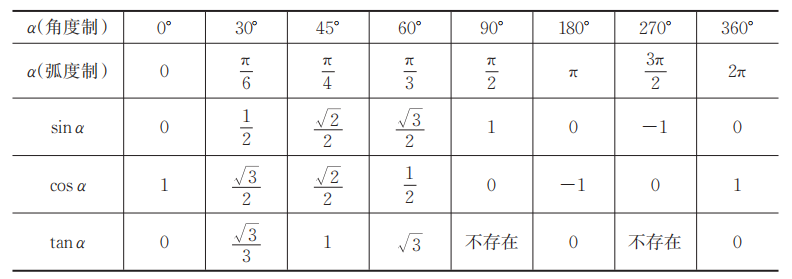 考点一　利用定义求三角函数值
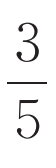 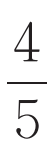 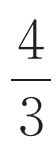 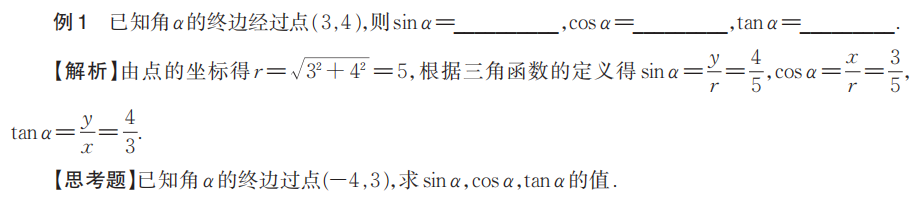 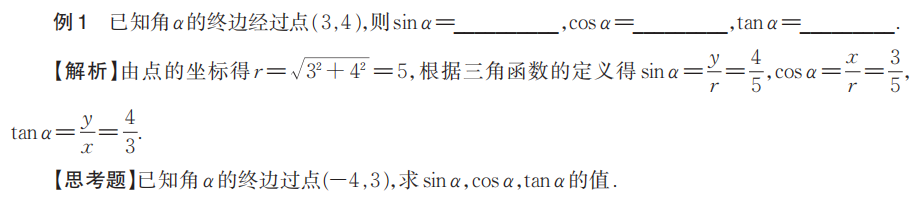 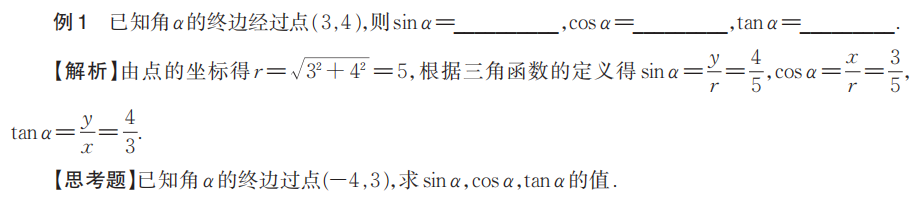 考点二　　三角函数在各象限符号的判断
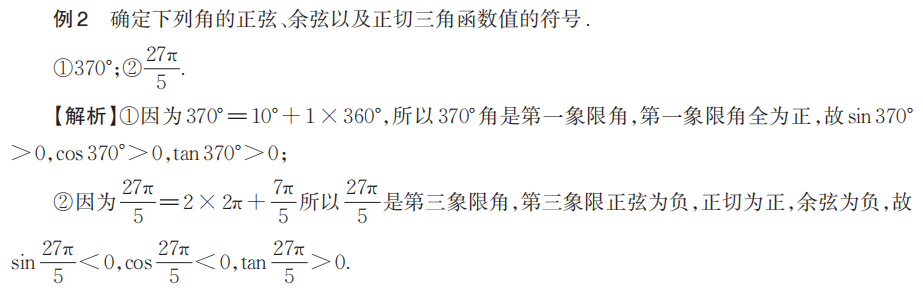 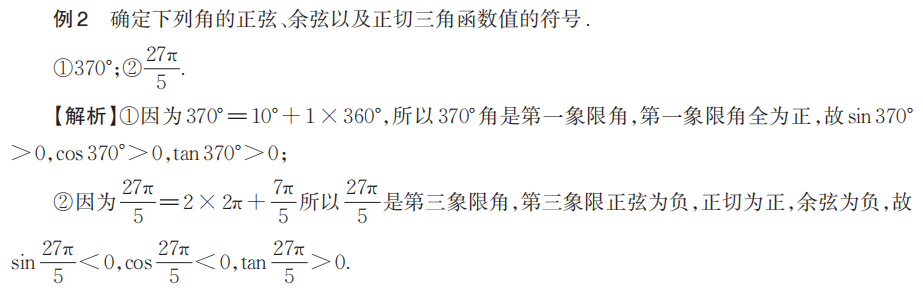 考点三　　利用三角函数求参数问题
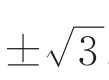 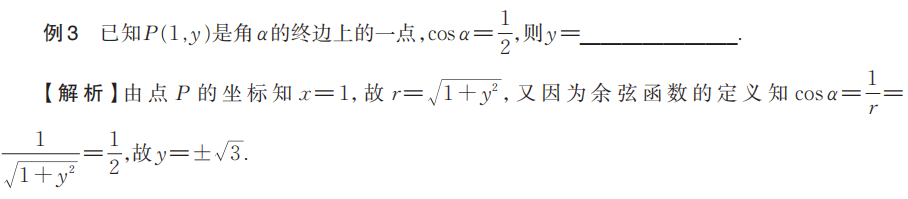 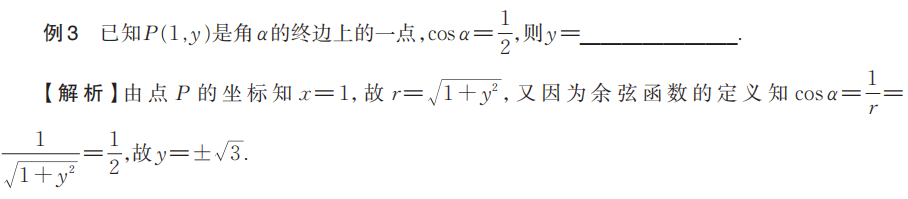 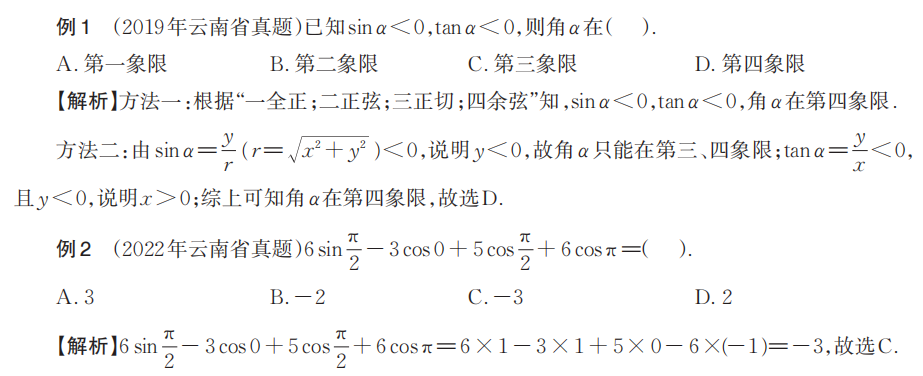 D
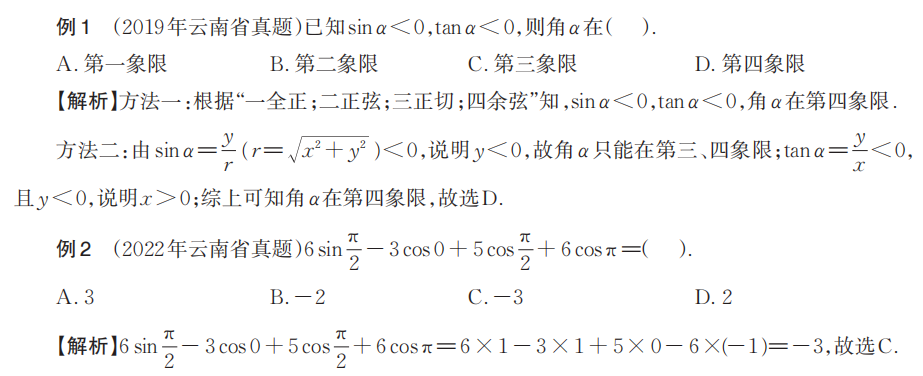 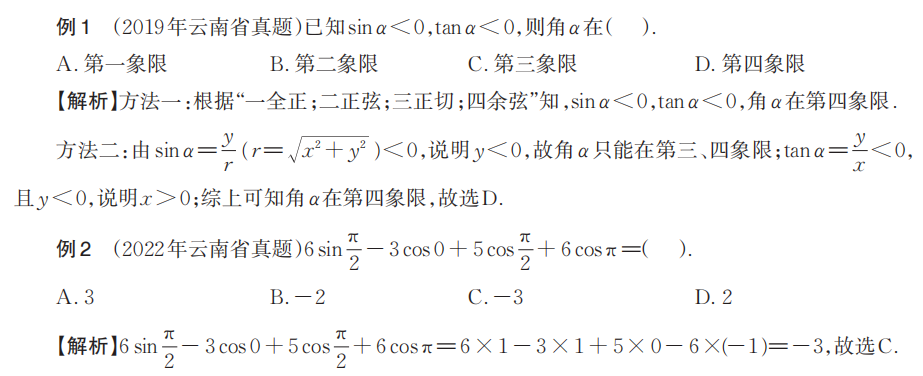 C
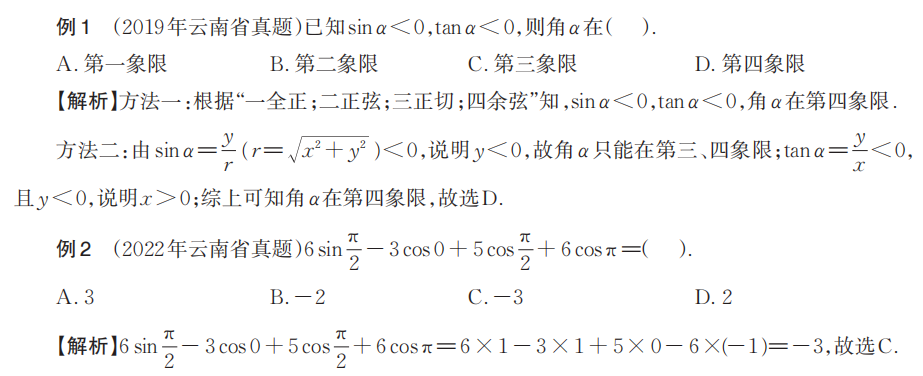 一、选择题
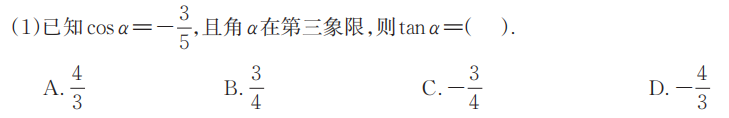 A
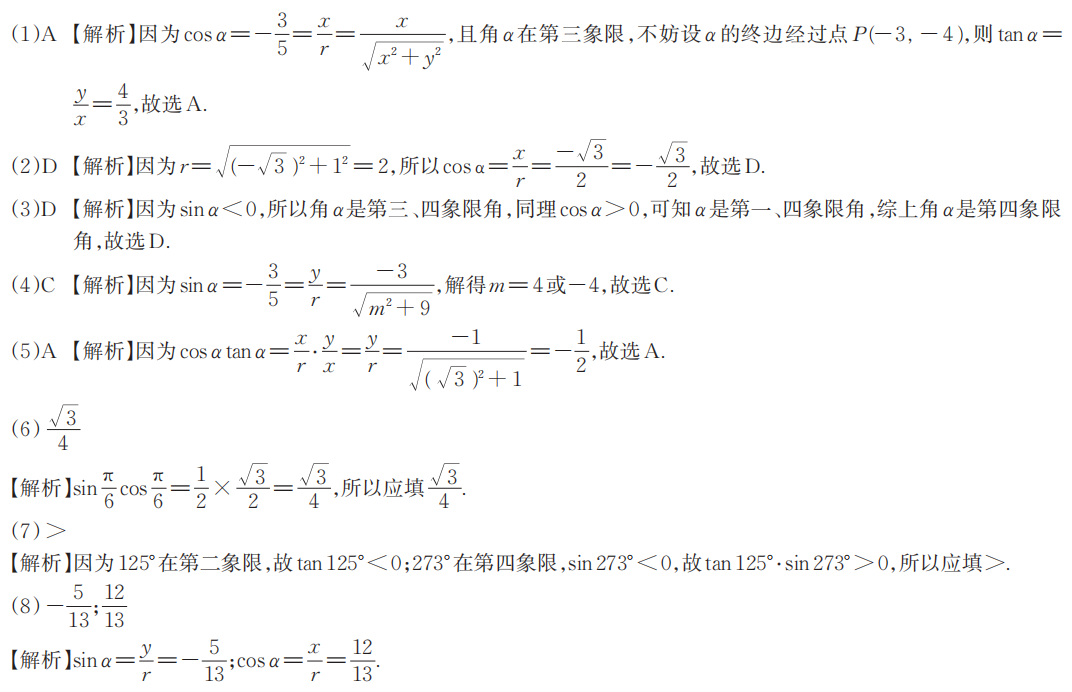 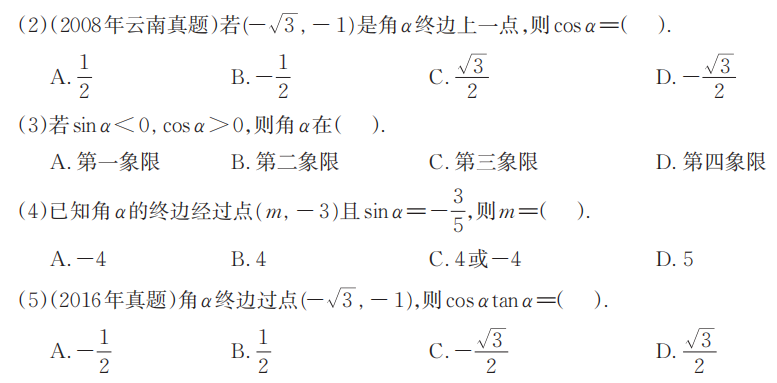 D
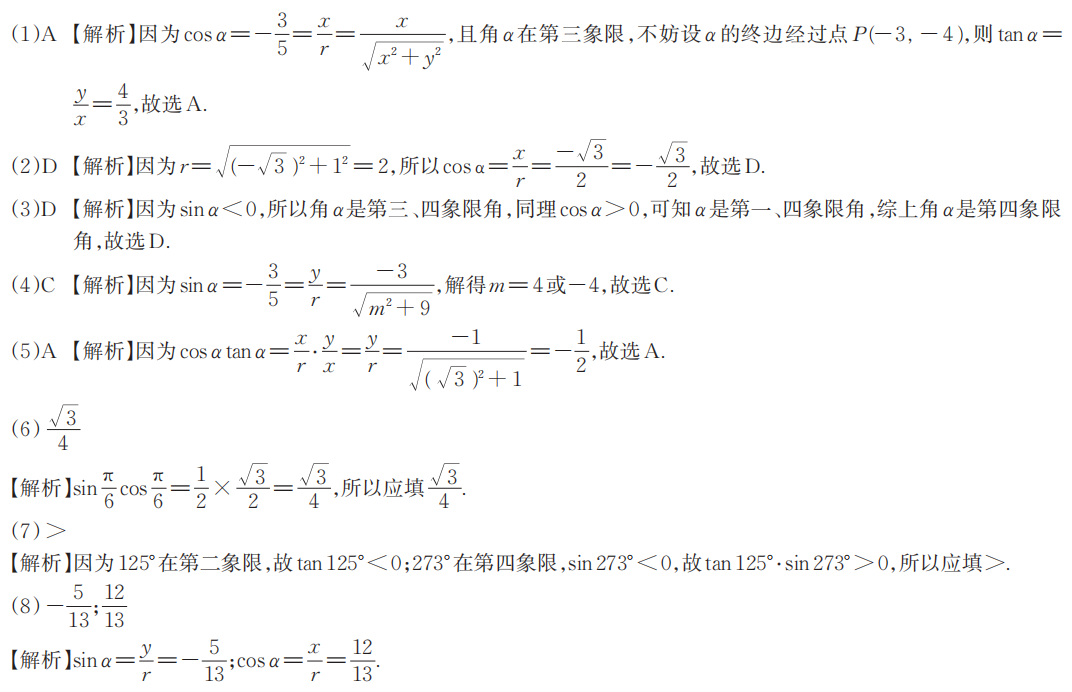 D
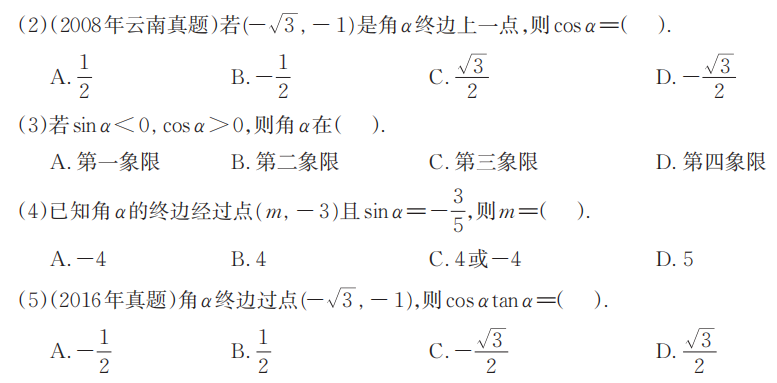 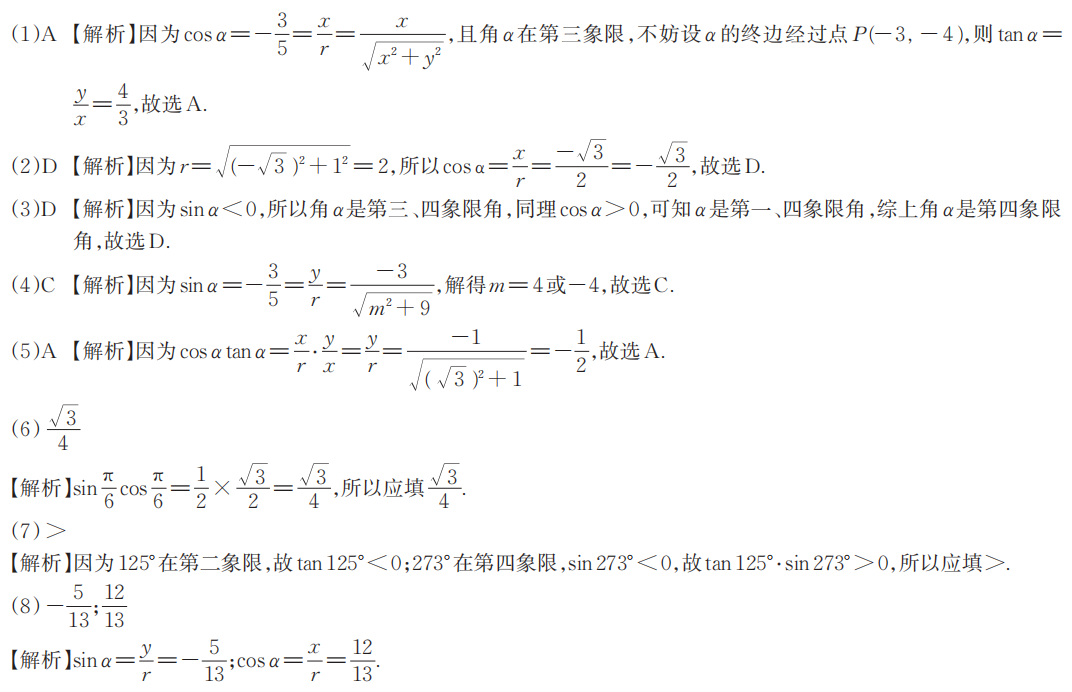 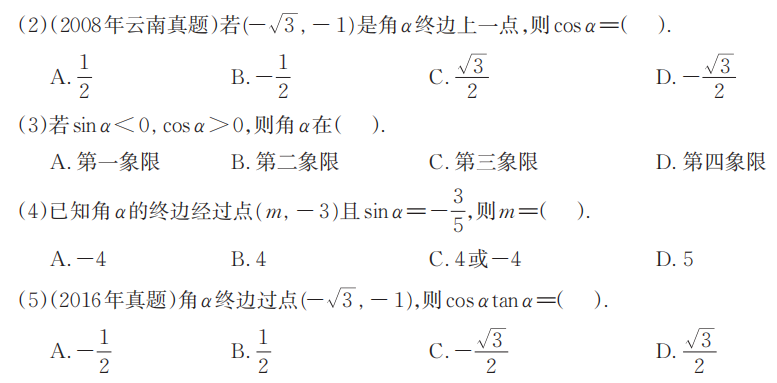 C
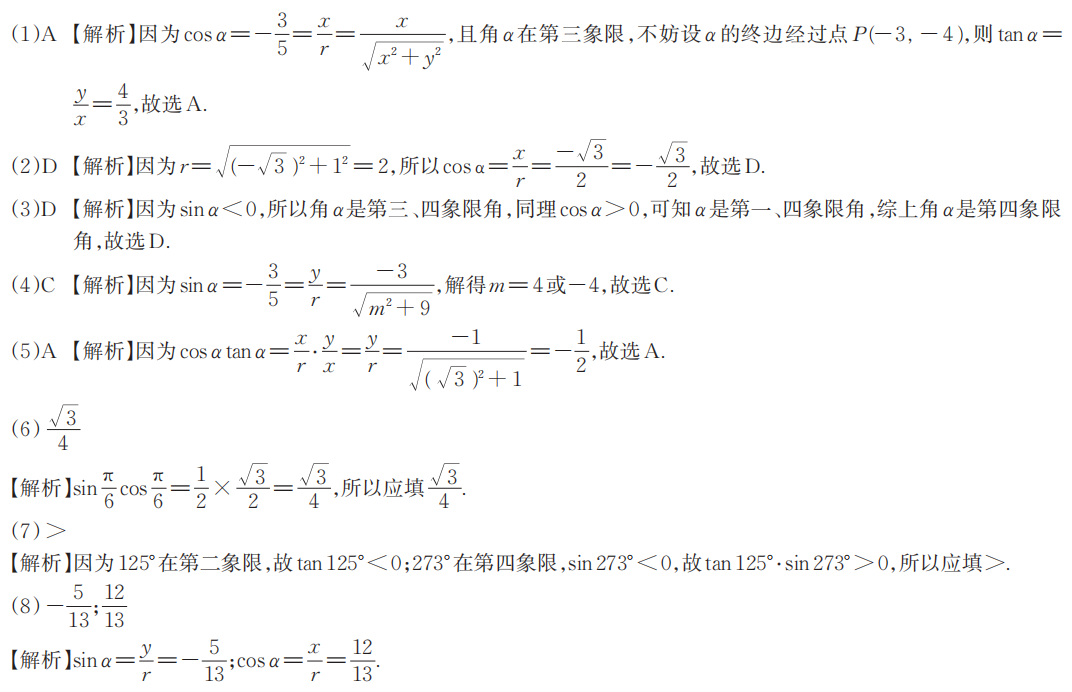 A
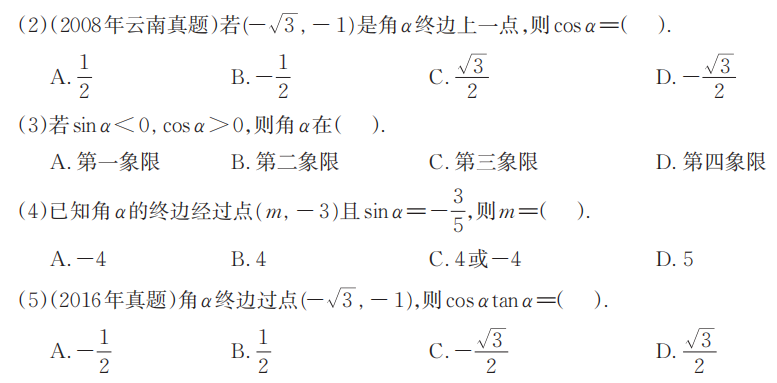 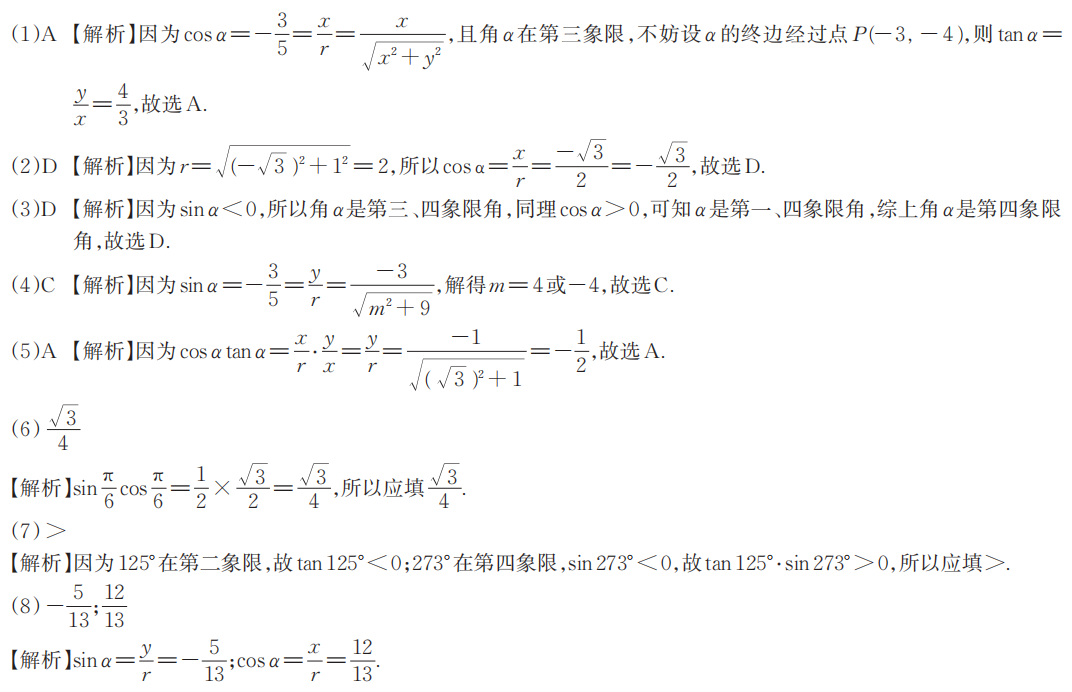 二、填空题
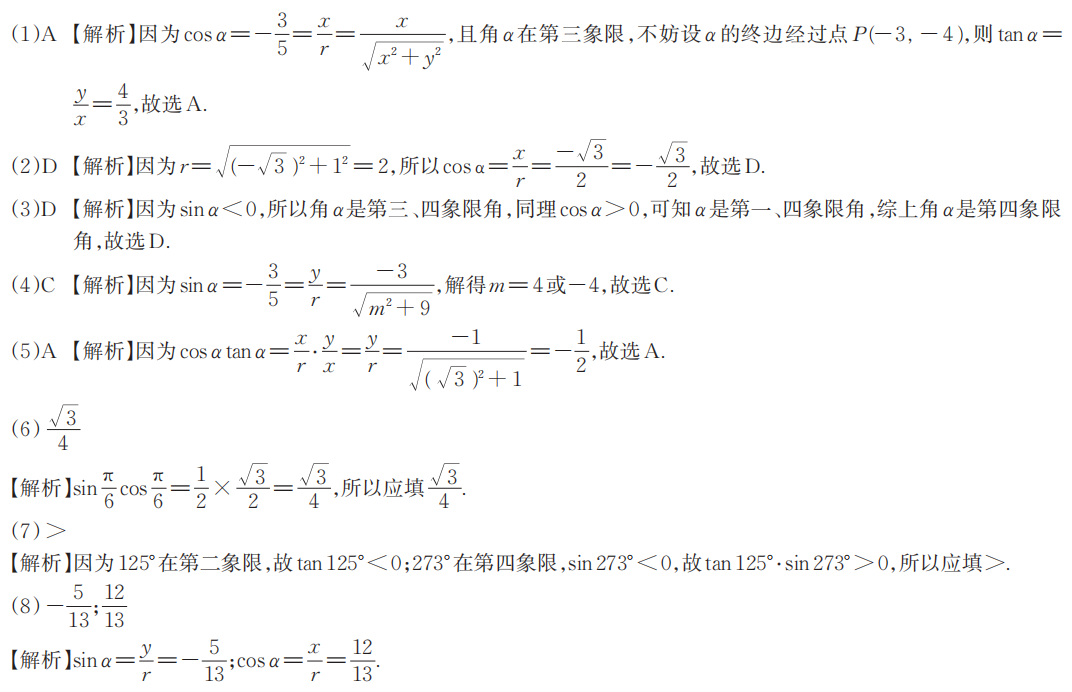 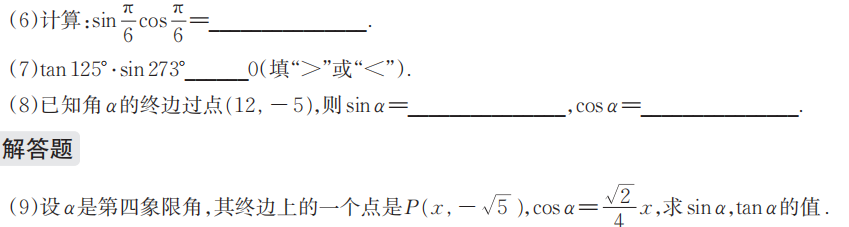 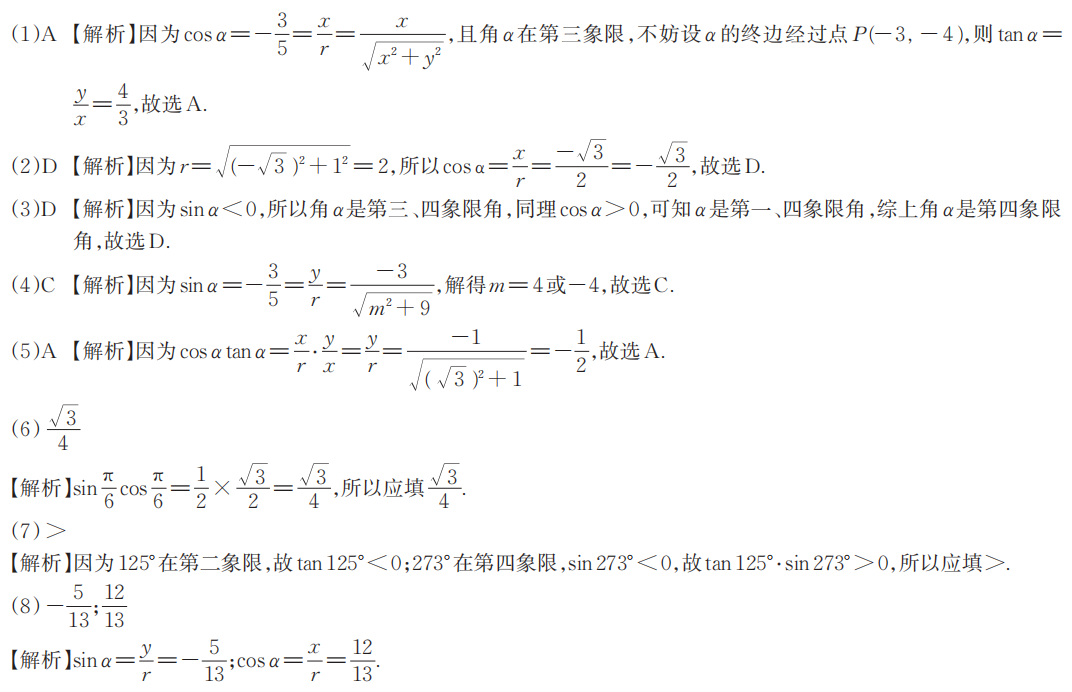 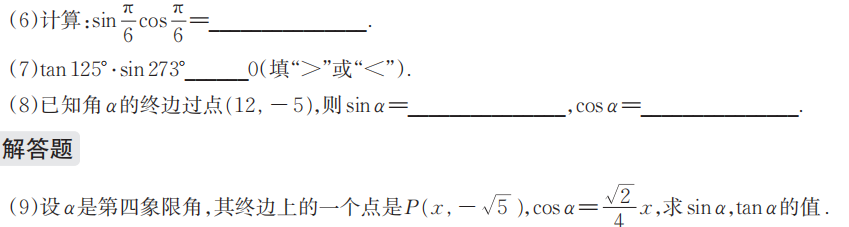 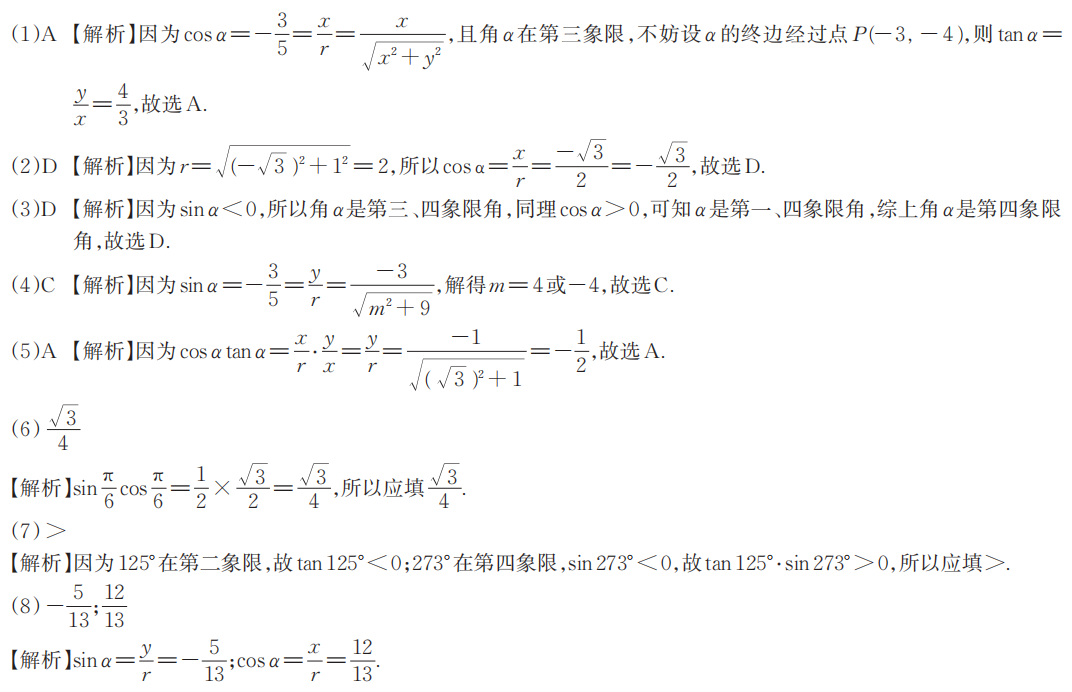 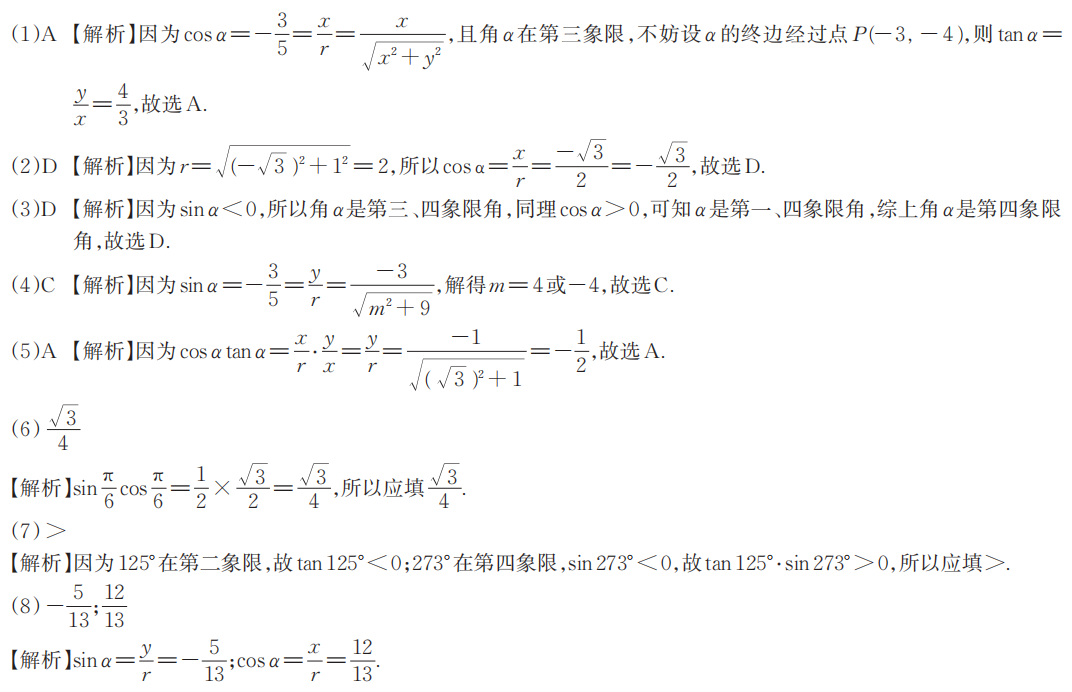 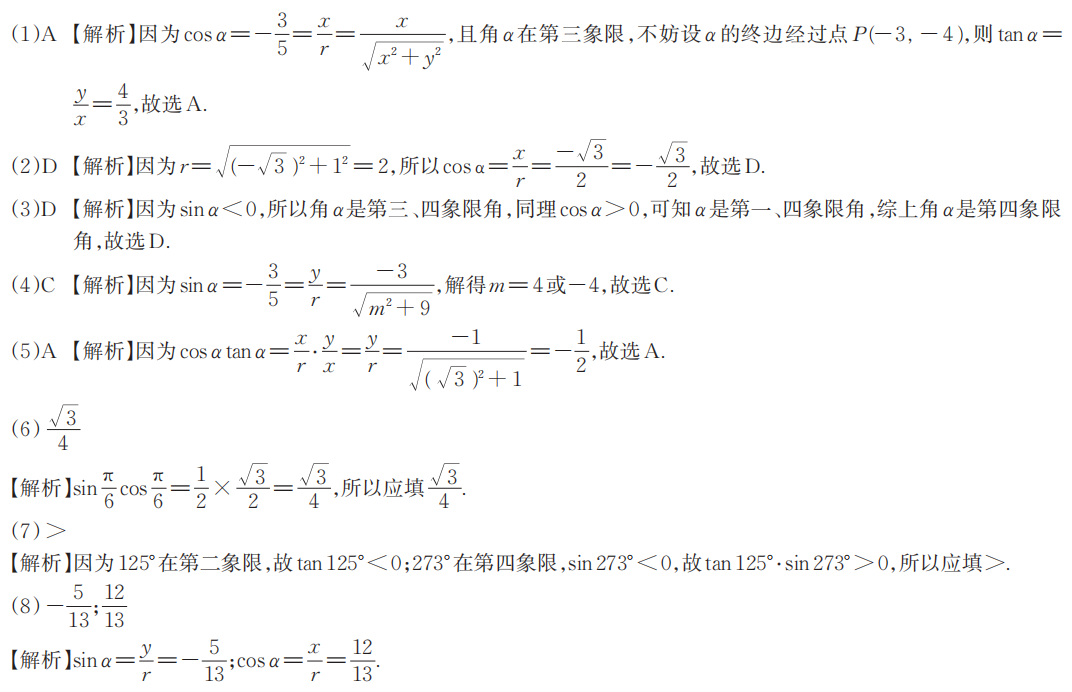 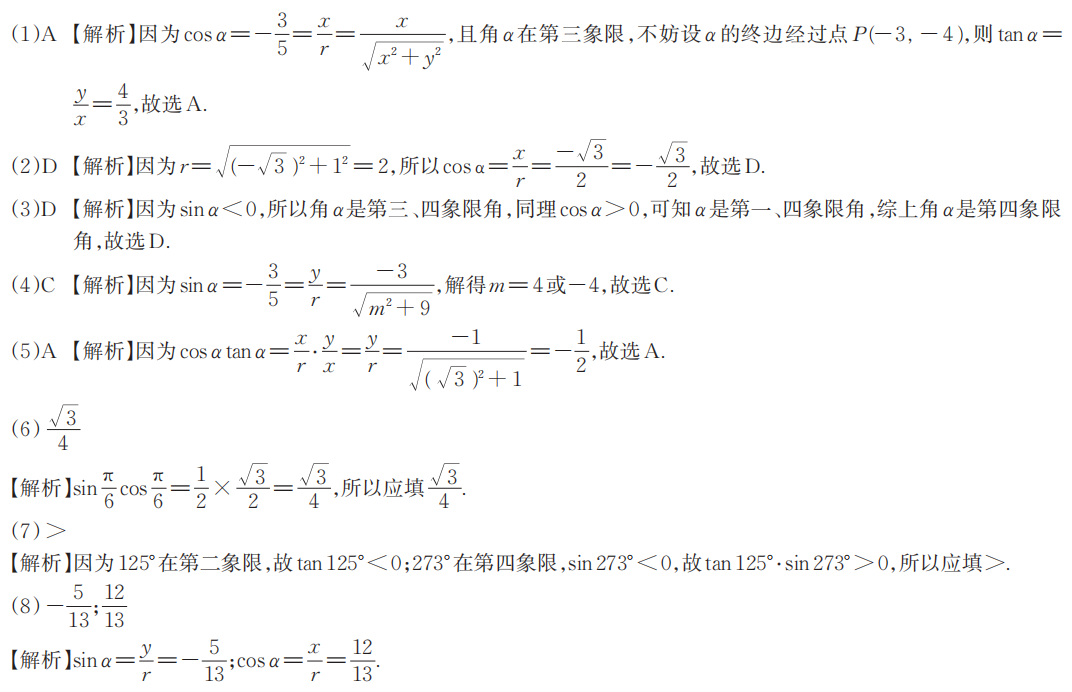 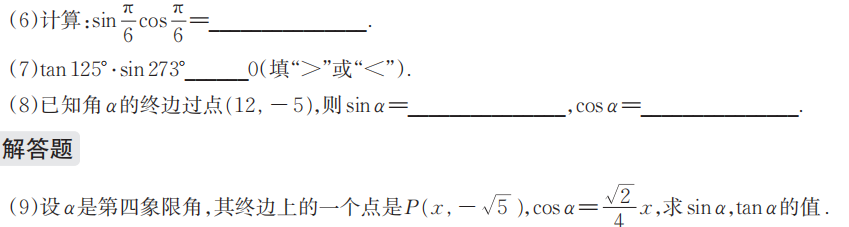 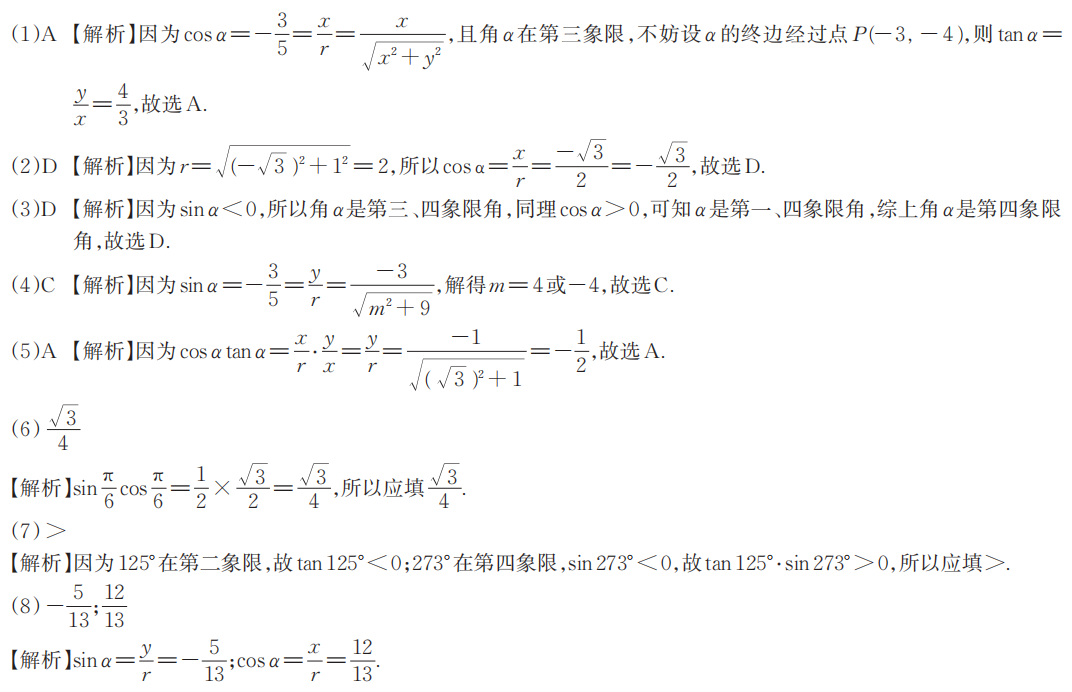 三、解答题
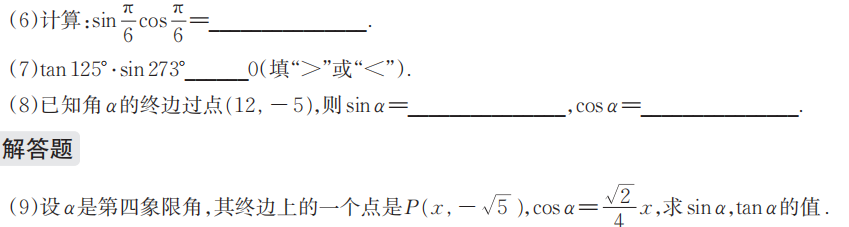 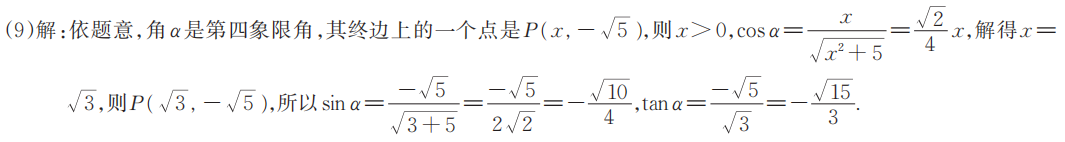 感谢收看
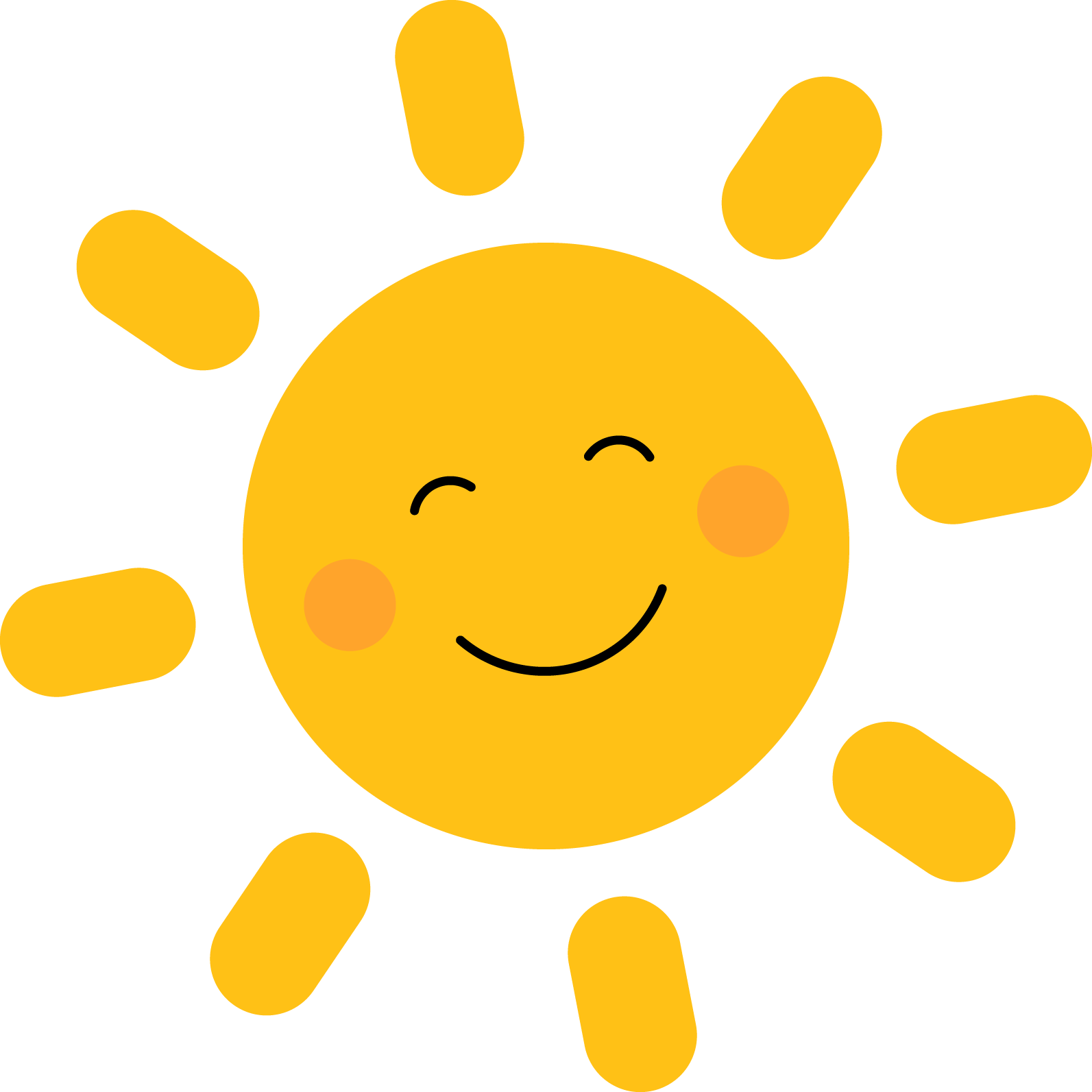